Общие нормативные положения о ФОП ДО.
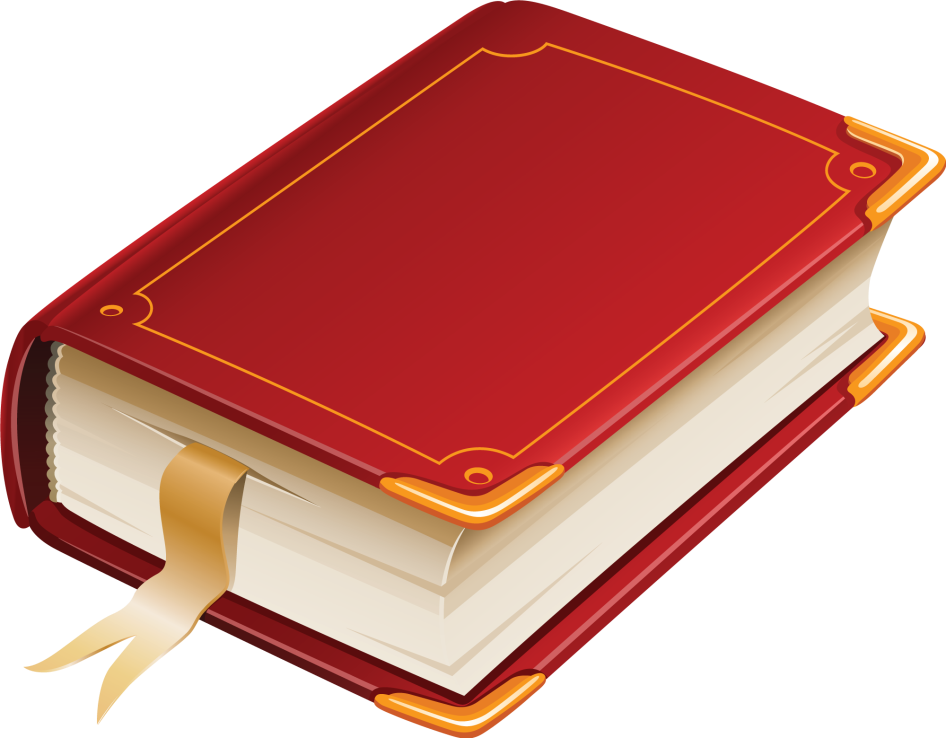 Причины появления ФОП ДО:
1. Дошкольное образование - часть общего образования (преемственность): единое образовательное пространство – государственные гарантии качества образования на основе единства обязательных требований к условиям реализации образовательных программ, их структуре и результатам их освоения (ст.3, п.1, ст.11 п.1 Закона об образовании, п.1.5. ФГОС ДО)
2. Указ Президента Российской Федерации от 21 июля 2020 г. № 474 «О национальных целях развития Российской Федерации на период до 2030 года»: вхождение Российской Федерации в число десяти ведущих стран мира по качеству общего образования
Почему так много ценностей?
Указ Президента Российской Федерации от 9 ноября 2022 г. № 809
 «Об утверждении Основ государственной политики по сохранению укреплению традиционных российских духовно-нравственных ценностей»:
ситуация в России и в мире оценивается как требующая принятия неотложных мер по защите традиционных ценностей
В целях сохранения и укрепления традиционных ценностей, пресечения распространения деструктивной идеологии реформы в области образования и воспитания, культуры, науки, средств массовой информации и массовых коммуникаций должны проводиться с учетом исторических традиций и накопленного российским обществом опыта при условии проведения широкого общественного обсуждения.
Цель ФОП ДО:
Разностороннее развитие ребёнка в период дошкольного детства с учётом возрастных и индивидуальных особенностей на основе духовно-нравственных ценностей российского народа, исторических и национально-культурных традиций.
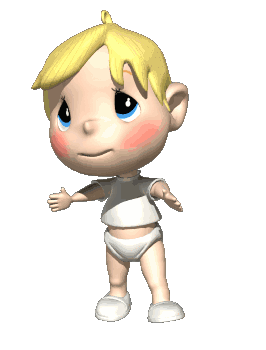 ФОП ДО определяет ФУНКЦИИ дошкольного образования:
ФОП ДО – обязательный для исполнения НПА!
Обучение и воспитание на основе российских ценностей.
2. Создание единого ядра ДО.
3. Единое федеральное образовательное пространство от рождения до школы.
C чего же нам начать?!
Задачи и содержание образования по 5 ОО (п.17 – 22,с.20 – 148); 
2.    Вариативные формы, способы, методы и средства реализации ФОП (п.23 с.148-152); 
3.   Особенности образовательной деятельности разных видов и культурных практик (п.24 с.152-157); 
4.    Способы и направления поддержки детской инициативы (п.25 с.157-161); 
5.  Особенности взаимодействия педагогического коллектива с семьями обучающихся (п.26 с.161 – 165); 
6.    Направления и задачи коррекционно-развивающей работы (п.27-28 с.165 – 172); 
7.    Федеральная рабочая программа воспитания (п.29 с.172-189).
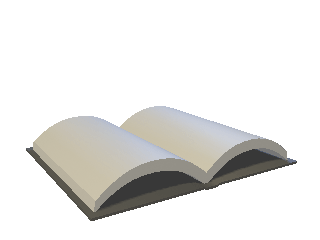 Памятка. Что рассказать родителям о внедрении ФОП:
Единый для РФ базовый объем и содержание дошкольного образования
Что такое ФОП ДО
Планируемые результаты освоения образовательной программы
Какая цель внедрения ФОП
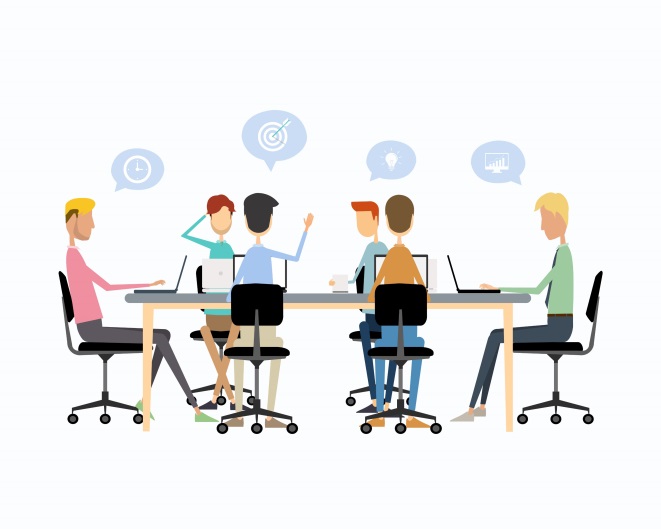 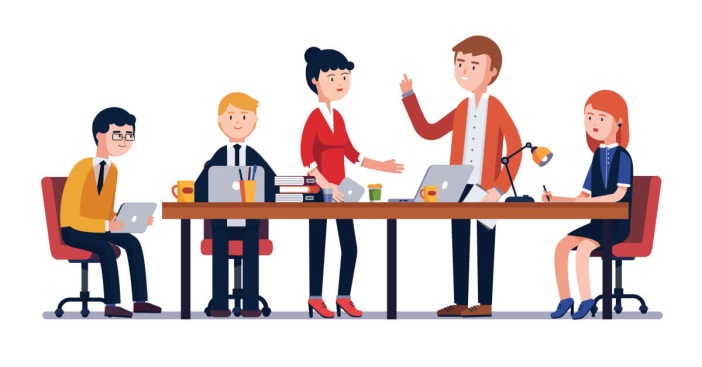 Что входит в ФОП. 
Учебно-методическая рекомендация
Новая Федеральная образовательная программа дошкольного образования, особенности организации образовательного процесса.

ПООП перечень и   ФОП: свои сходства и различия. 
Структурные элементы ФОП ДО.
Федеральная образовательная программа дошкольного образования
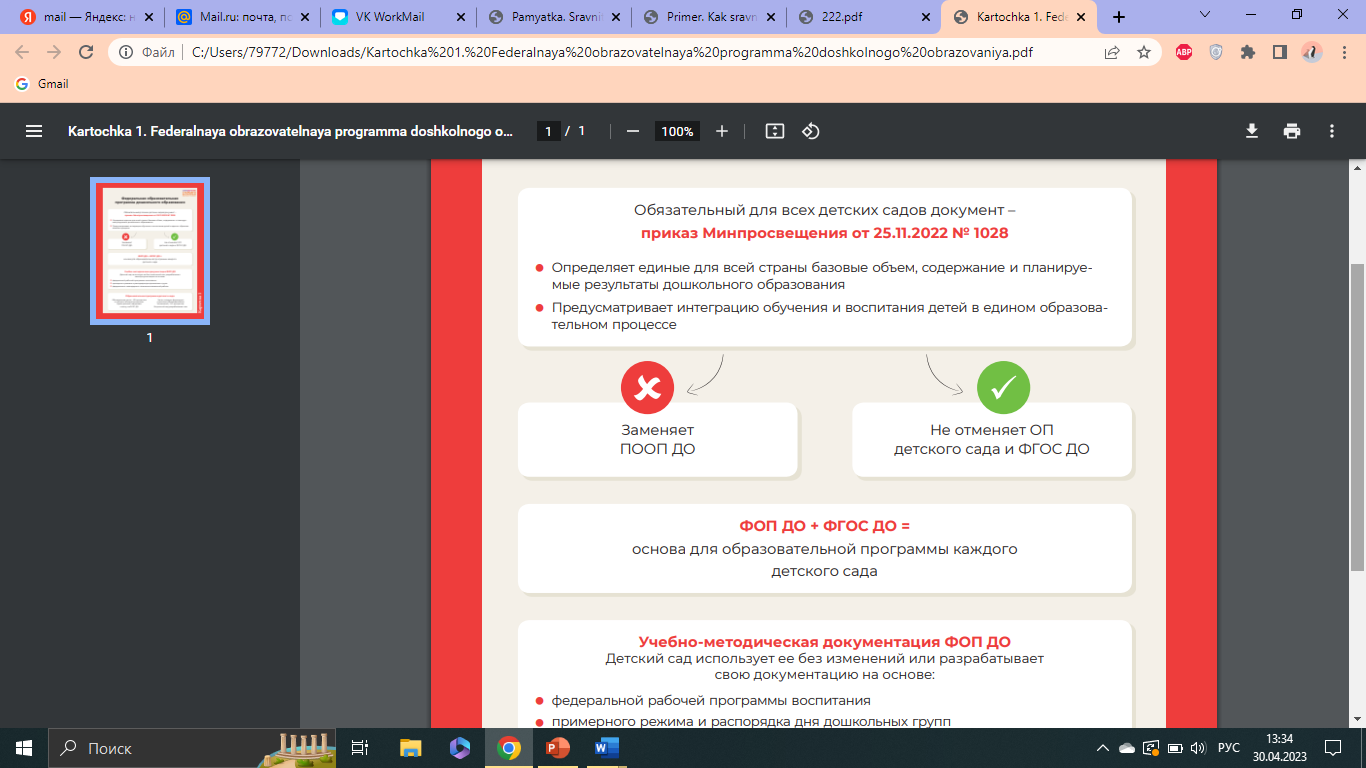 Федеральная образовательная программа дошкольного образования
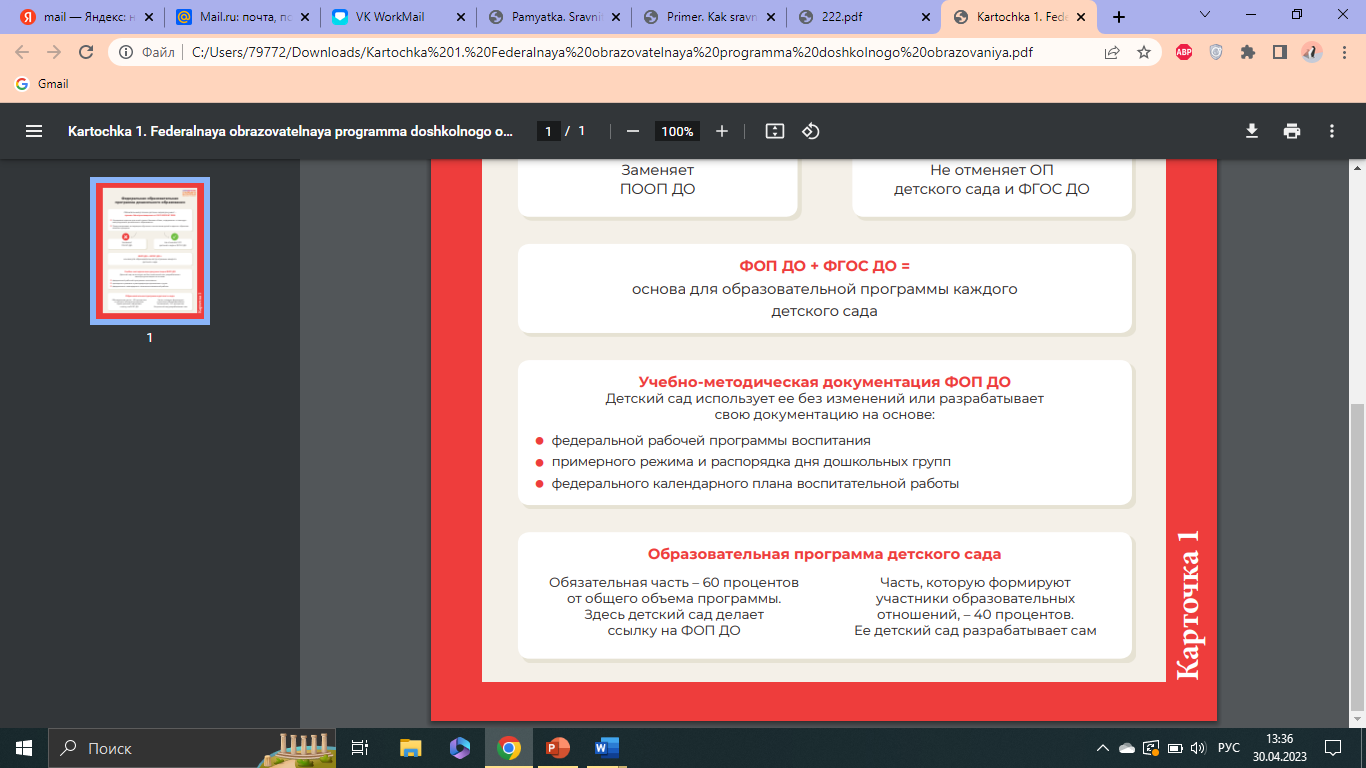 Планируемые результаты:
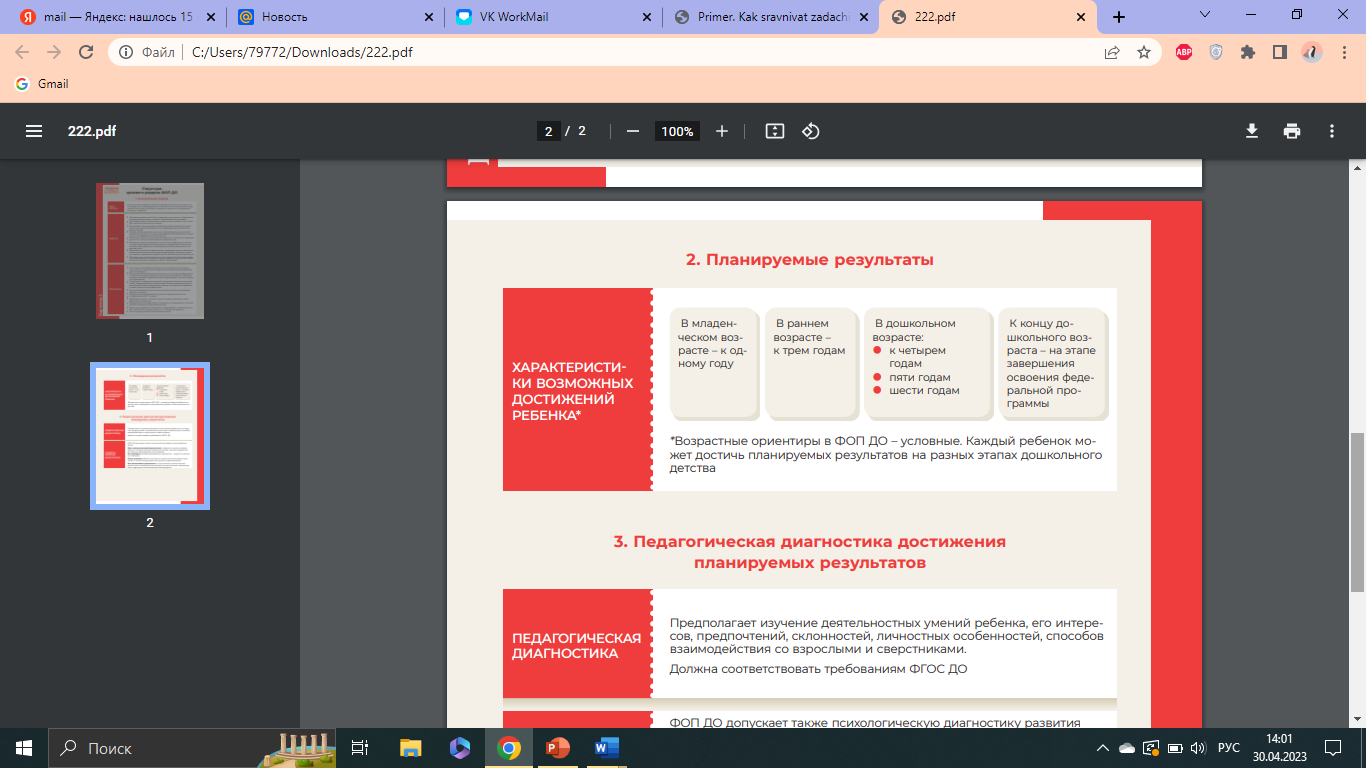 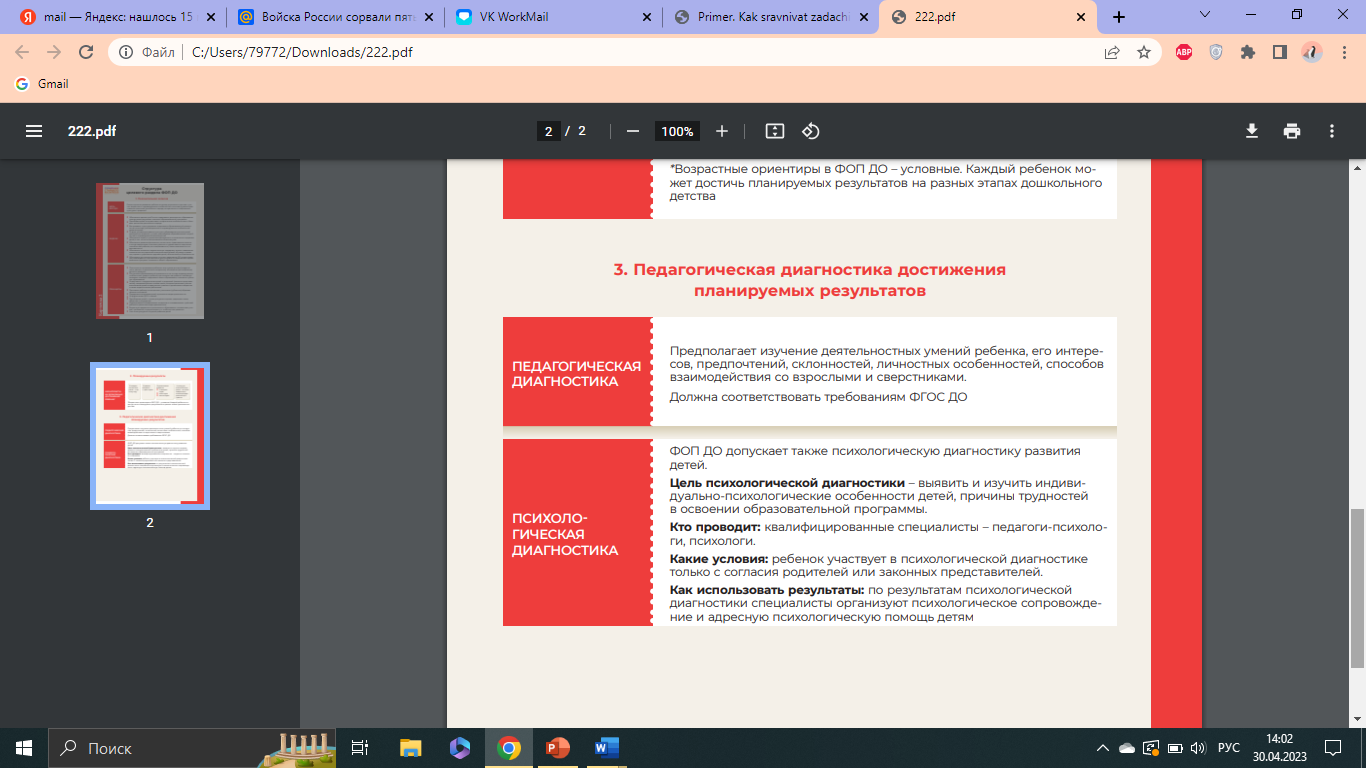 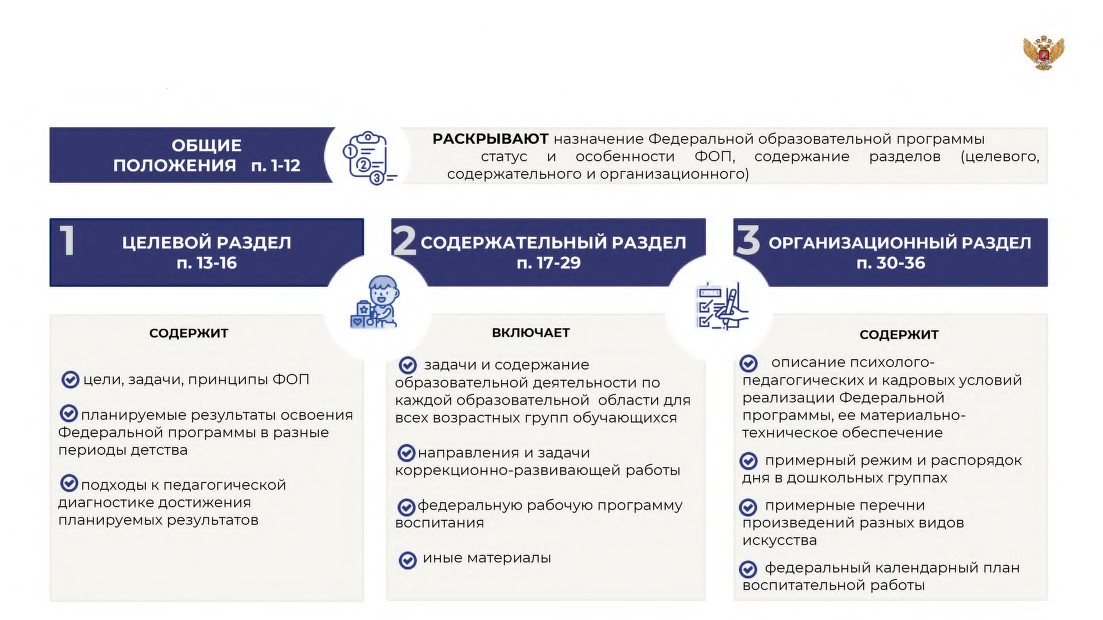 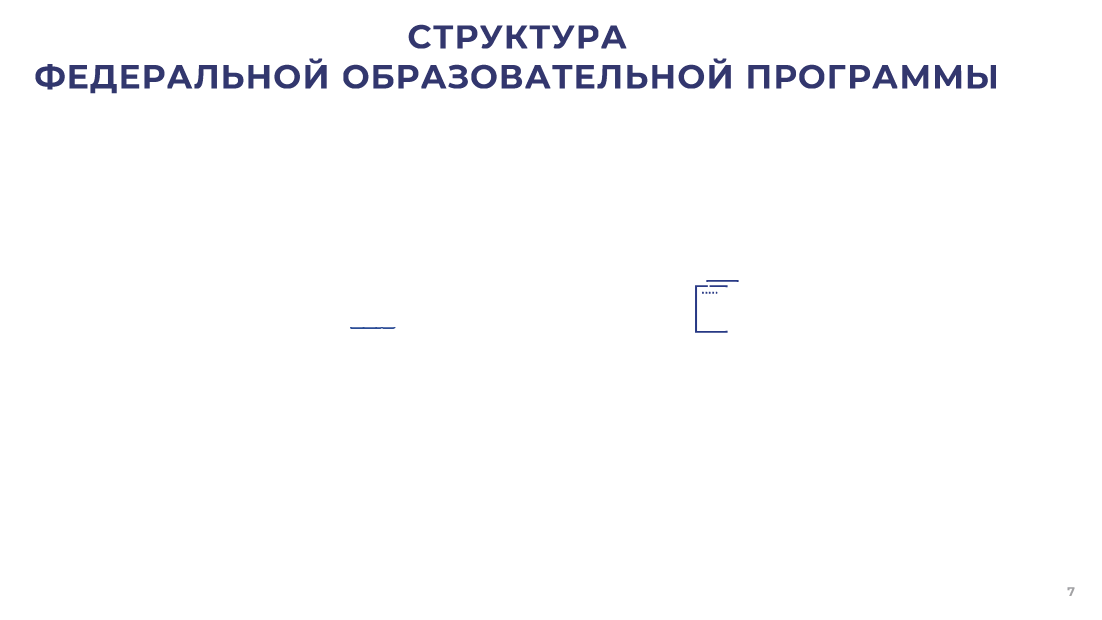 Сравнение ПООП и ФОП
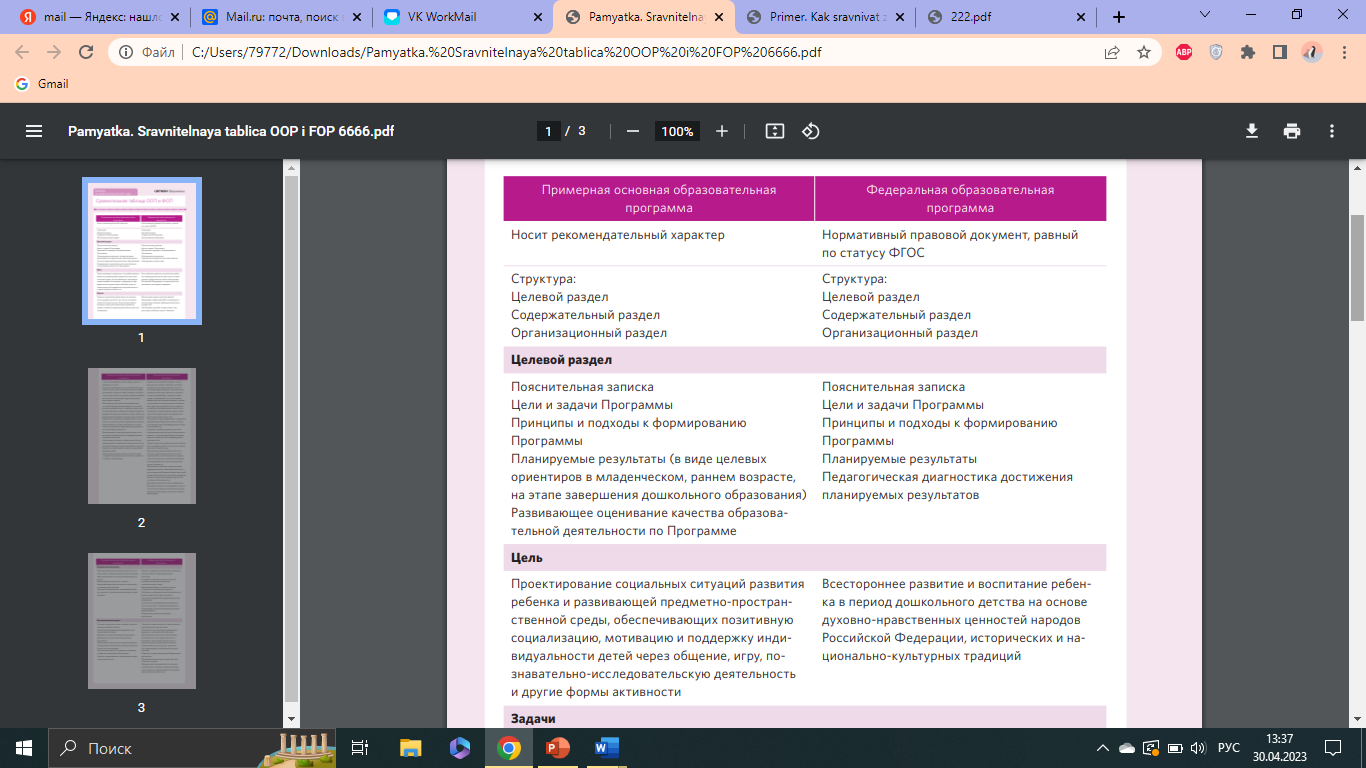 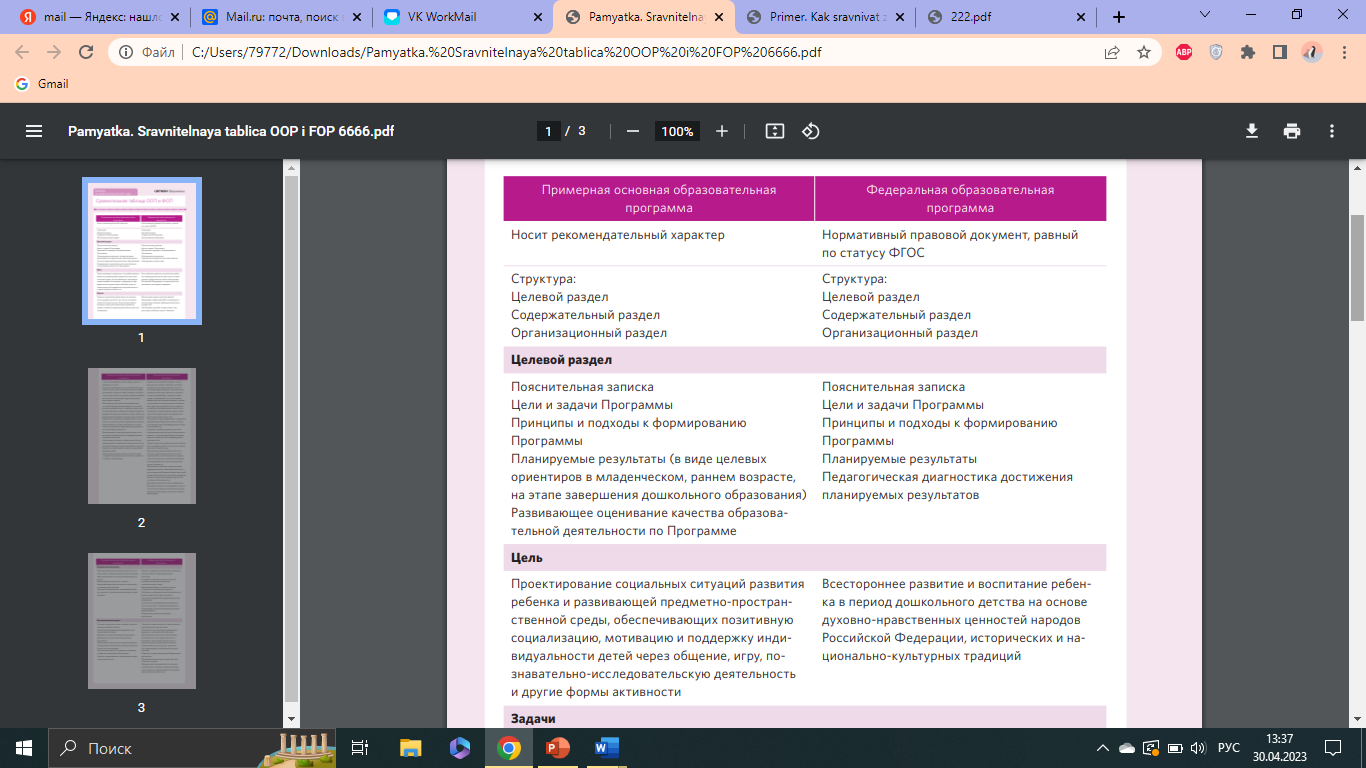 Сравнение ПООП и ФОП
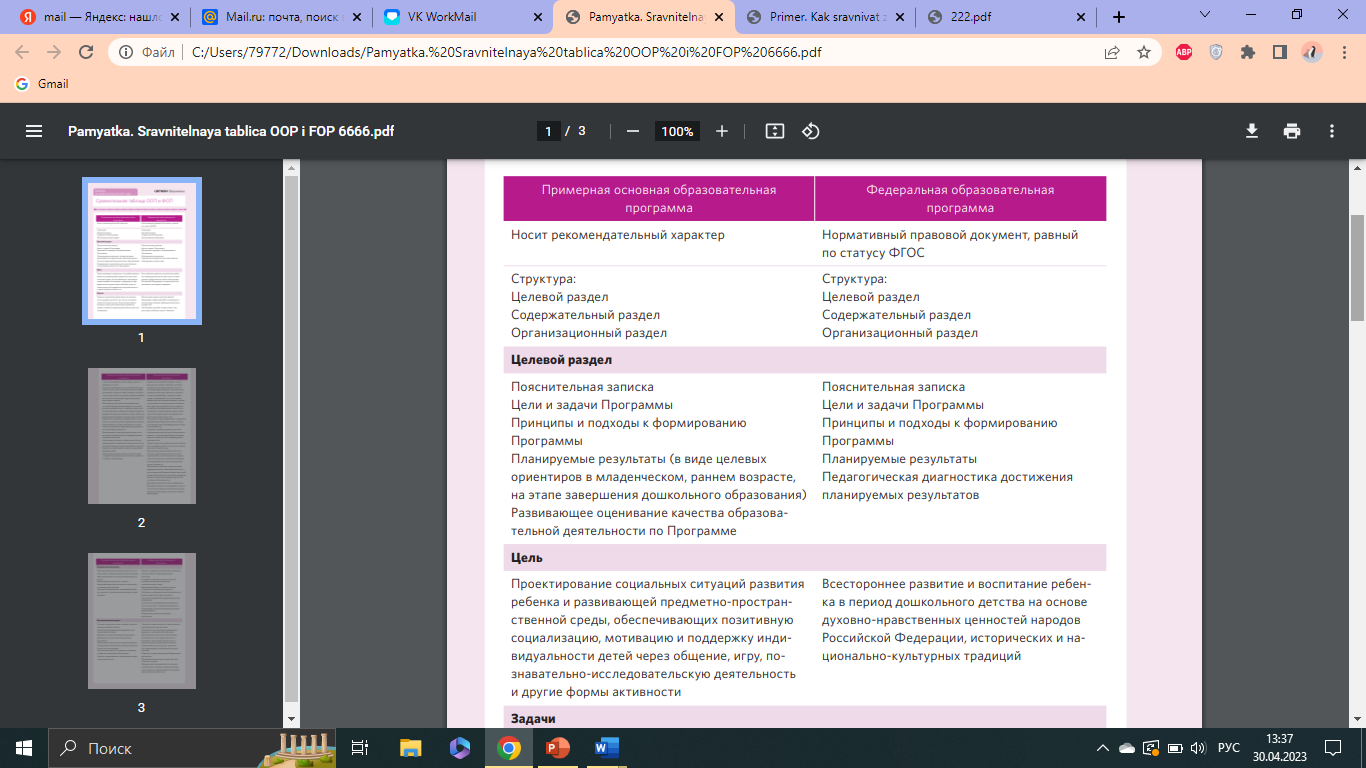 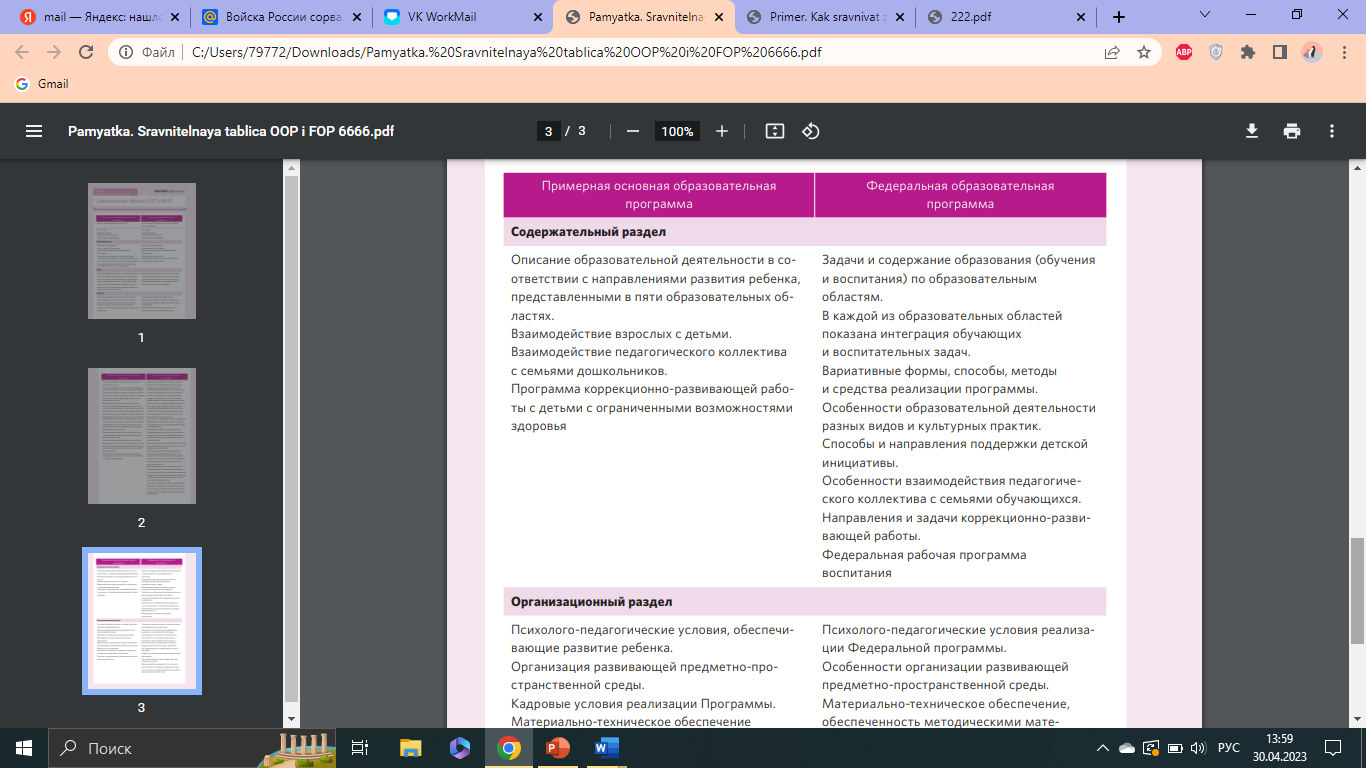 Сравнение ПООП и ФОП
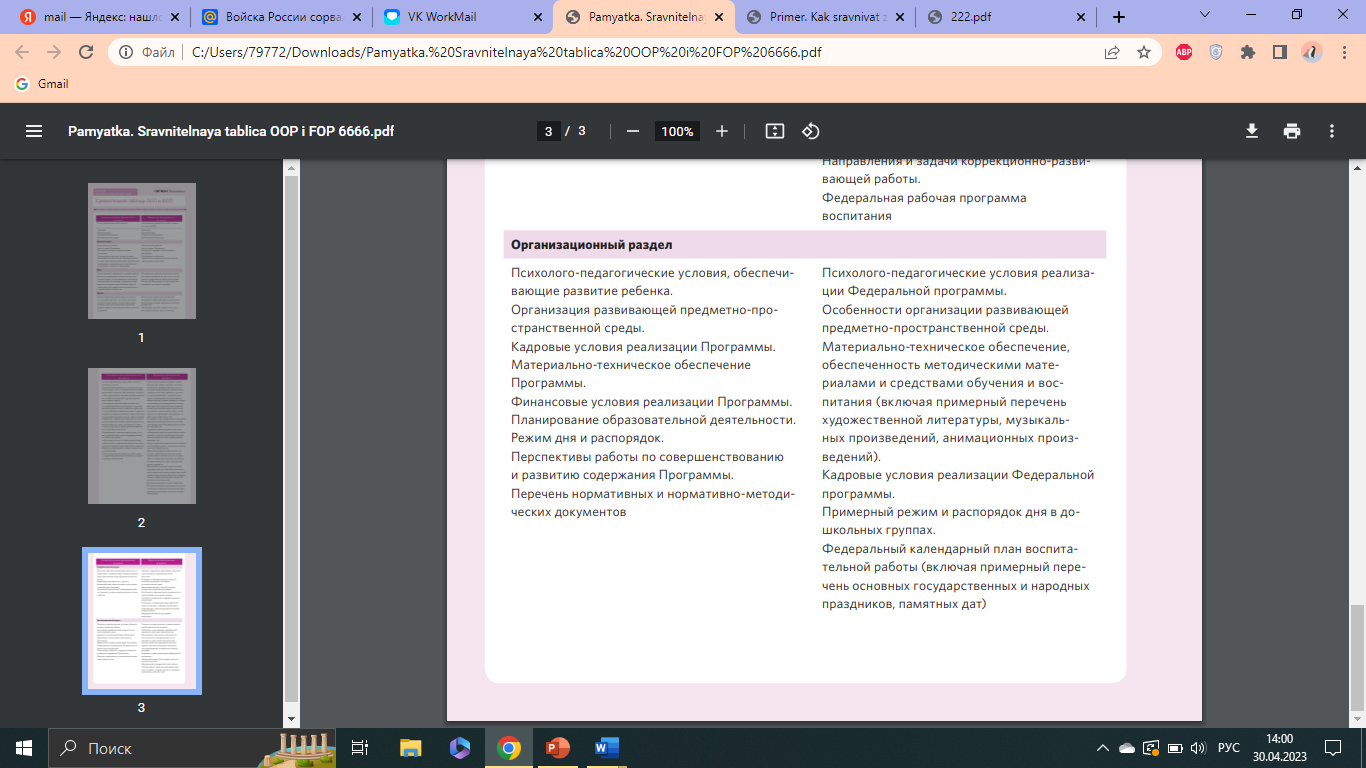 Что еще важно:
Спасибо за внимание!
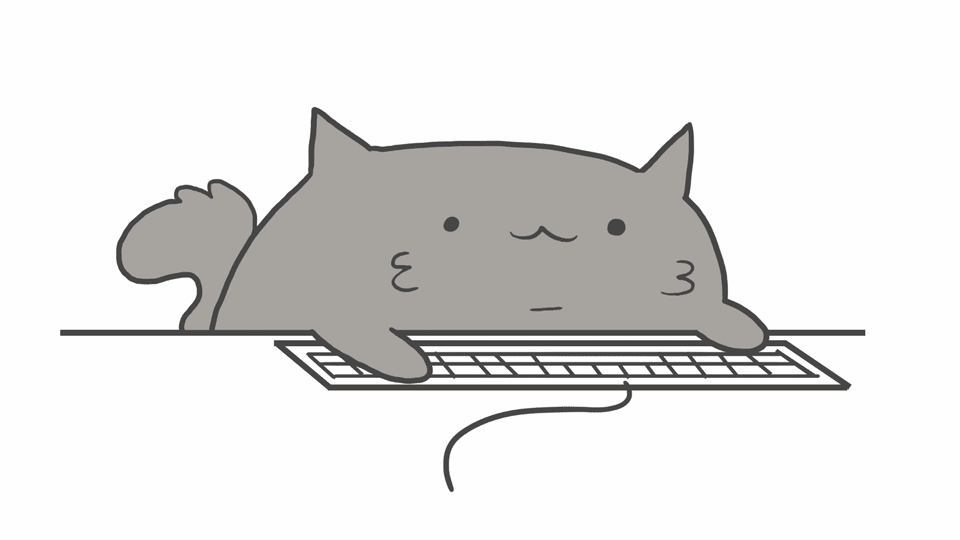